Web Engineering
CS-4513Prepared By:Junaid HassanLecturer at UOS M.B.Din Campusjunaidte14@gmail.com
Topic:
Web Application Artchitectures (WAA):
Fundamentals of WAA
Specifics of WAA
Components of a generic AA
Layered Architecture
Data-aspect architectures
MVC Architecture
Fundamentals of WAA:
Architecture means how the components are arranged and how these components communicate with each other
Architecure describes the structure
It can be considered a building design and flow chart for a software product
Architecture makes a system understandable
Architecture represents the framework for a flexible system
Fundamentals of WAA:
The quality of an application/software is considerably influenced by its underlying architecture.
Poor performance, insufficient maintainability and expandability, and low availability of a Web application are often caused by an inappropriate architecture
The architecture of an application is influenced by functional requirements, technical constraints, development rules (coding guidelines), distribution aspects (end users) and system integrations.
Fundamentals of WAA:
Frameworks:
A framework is a reusable software system with general functionality already implemented
The framework serves as a blueprint for the basic architecture and basic functionalities for a specific field of application
This means that the architectural knowledge contained in a framework can be fully adopted in the application
High degree of training efforts, lack of standards for integration of different frameworks, dependance on manufacturers
Specifics of WAA:
We can see that Web application requirements are more demanding than requirements for comparable traditional software systems
This development, especially with regard to changeability, performance, security, scalability, and availability, has encouraged the proposal and introduction of specific technical infrastructures both for the development and the operation of Web applications
Specifics of WAA:
Many aspects need to be considered while developing or planning a web application architecture e.g
Internationalization, character sets, representation mechanisms (e.g arabic character from right to left)
Inhomogeneity and immaturity of technical infrastructures
The survey disclosed that newly introduced product versions have been slower than their predecessors, and that new functionalities have caused incompatibilities in the existing application code
Components of a generic AA:
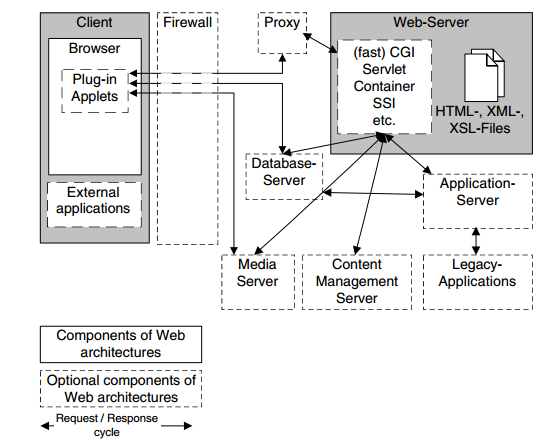 Components of a generic AA:
Client: Generally a browser (user agent) is controlled by a user to operate the Web application. The client’s functionality can be expanded by installing plug-ins and applets.
Firewall: A piece of software regulating the communication between insecure networks(e.g., the Internet) and secure networks (e.g., corporate LANs). This communication is filtered by access rules.
Components of a generic AA:
Proxy: A proxy is typically used to temporarily store Web pages in a cache. However, proxies can also assume other functionalities, e.g., adapting the contents for users (customization), or user tracking
Web server: A Web server is a piece of software that supports various Web protocols likeHTTP, and HTTPS, etc., to process client requests.
Database server: This server normally supplies an organization’s production data instructured form, e.g., in tables.
Components of a generic AA:
Media server: This component is primarily used for content streaming of non-structuredbulk data (e.g., audio or video).
Content management server: Similar to a database server, a content management serverholds contents to serve an application. These contents are normally available in the formof semi-structured data, e.g., XML documents.
Components of a generic AA:
Application server: An application server holds the functionality required by severalapplications, e.g., workflow or customization.
Legacy application: A legacy application is an older system that should be integrated as aninternal or external component.
Layered Architectures:
A 2-layer architecture also called client/serverarchitecture, uses a Web server to provide services to a client
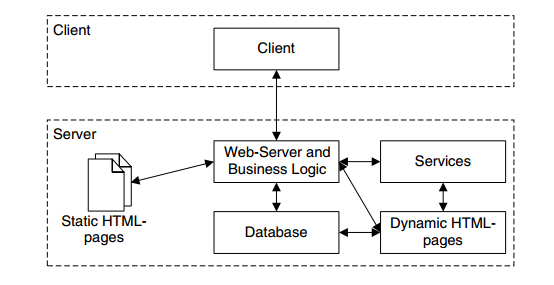 Layered Architectures:
2-layer architecture is simplest architecture
A client request can point directly to static HTML pages, without requiring any processing logicon the server layer, or it can access a database via the application logic on the Web server
This architecture is suitable particularly for simple Web applications.
N-Layered Architectures:
N-layer architectures allow us to organize a Web application in an arbitrary number of layers
They typically consist of three layers, the data layer, providing access to the application data, the business layer, hosting the business logic of the application in an application server, and finally the presentation layer, which renders the result of the request in the desiredoutput format
N-Layered Architectures:
Additionally, security mechanisms like firewalls, or caching mechanisms like proxies, can be integrated into the request-response flow upon demand
2-layer and n-layer architectures differ mainly in how they embed services within the application server component
Services like customization or workflow are held in the applicationserver’s context, so that they are available to all Web applications
N-Layered Architectures:
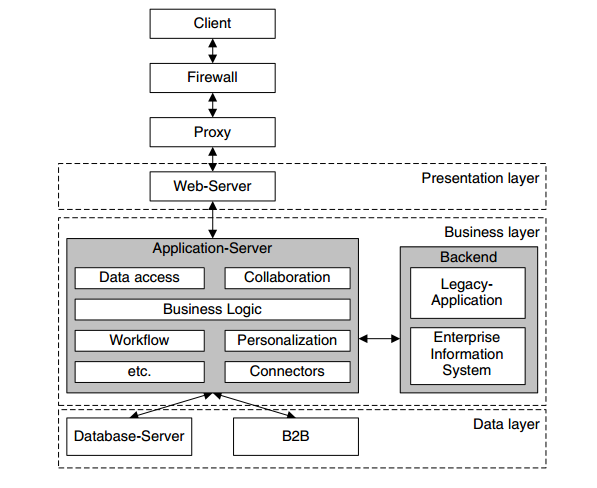 Data-Aspect Architectures:
Data can be grouped into either of three architectural categories: 
Structured data of the kind held in databases
Documents of the kind used in document management systems
Multimedia data of the kind held in media servers
A number of tools and approaches is available to integrate databases into Web applications
Data-Aspect Architectures:
Since database technologies (and particularly relational databases) are highly mature, they are easy to integrate
Architectures for web document management:
In addition to structured data held in databases and multimedia data held on media servers, contents of Web applications are often processed in the form of documents. Content management architectures support the integration of documents from different sources, representing a mechanism to integrate these contents into Web applications.
Data-Aspect Architectures:
Architectures for multimedia data:
Basically, multimedia data, i.e., audio and video, can be transmitted over standard Internet protocols like HTTP or FTP, just like any other data used in Web applications. This approach is used by a large number of current Web applications , because it has the major benefit that no additional components are needed on the server. Its downside, however, is often felt by users in that the media downloads are very slow
Data-Aspect Architectures:
We can use streaming technologies to minimize these waiting times for multimedia contents to play out. 
Streaming in this context means that a client can begin playout of the audio and/or video a few seconds after it begins receiving the file from a server.
This technique avoids having to download the entire file (incurring a potentially long delay) before beginning playout.
MVC Architecture:
Model–view–controller (MVC) is a software architectural pattern. It divides a given application into three interconnected parts in order to separate internal representations of information from the ways that information is presented to and accepted from the user.
MVC Architecture:
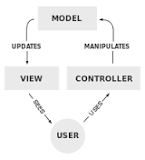 MVC Architecture:
User’s requests are received by controller. Controller communicate with Model according to the request generated by the user.
Model is actually the database layer. It will send/recieve information from database as requested by the user and will send the response to View.
View is the final output/page generated according to the user’s request.
Summary:
Fundamentals of WAA
Specifics of WAA
Components of a generic AA
Layered Architecture
Data-aspect architectures